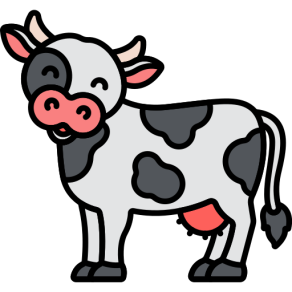 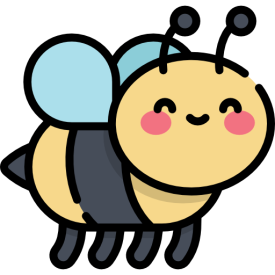 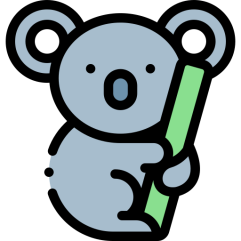 KOALA
ABELLA
VACA
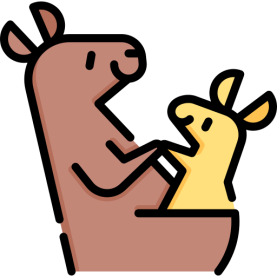 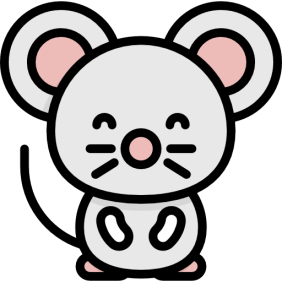 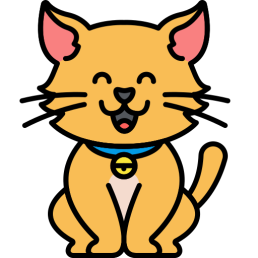 GAT
CANGUR
RATOLÍ
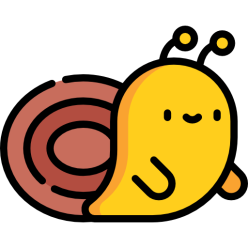 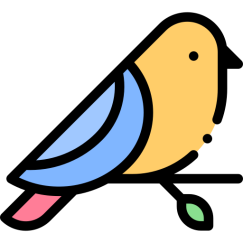 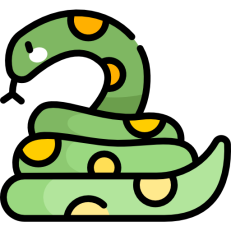 SERP
OCELL
CARGOL
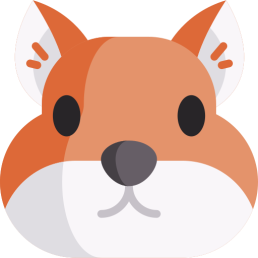 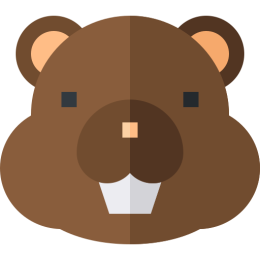 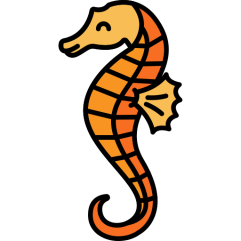 LLÚDRIGA
ESQUIROL
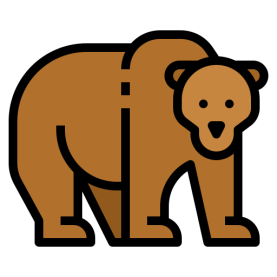 ÓS
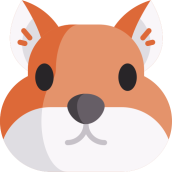 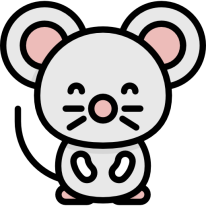 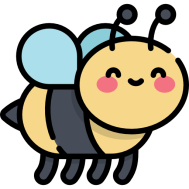 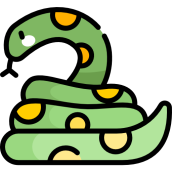 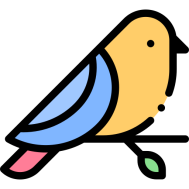 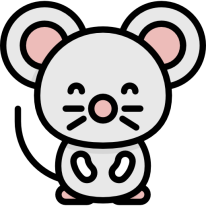 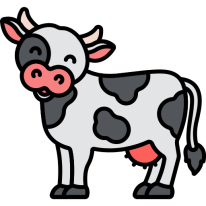 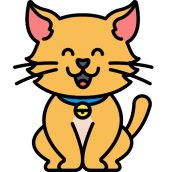 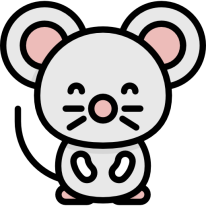 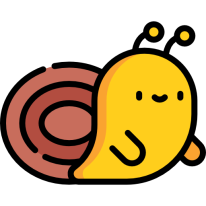 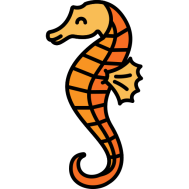 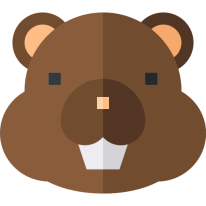 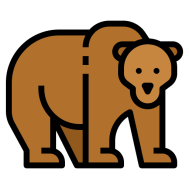 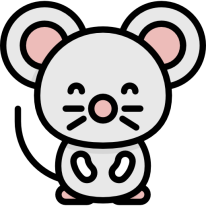 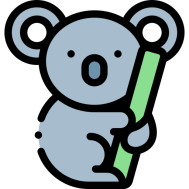 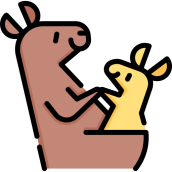 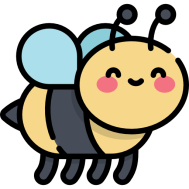 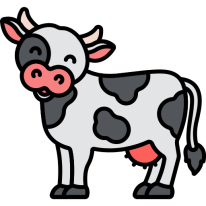 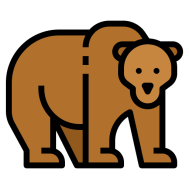 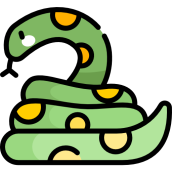 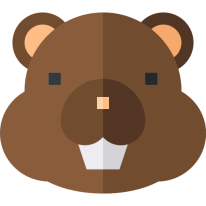 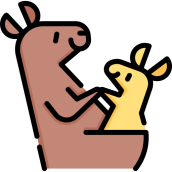 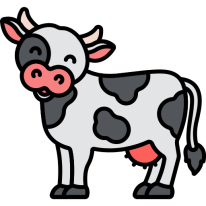 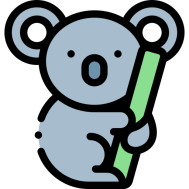 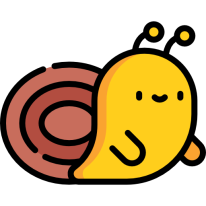 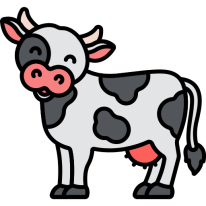 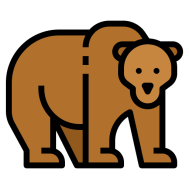 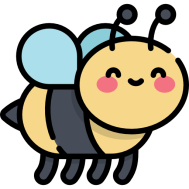 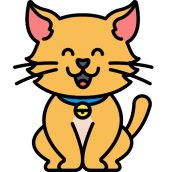 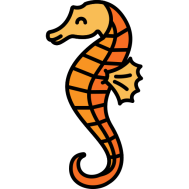 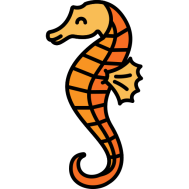 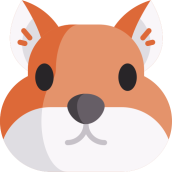 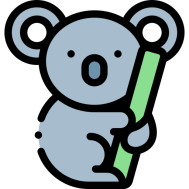 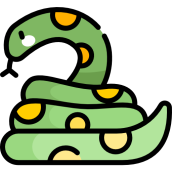 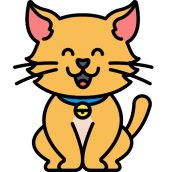 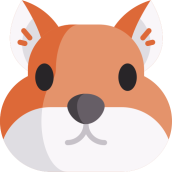 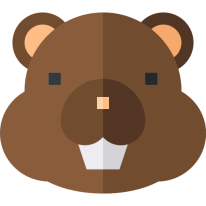 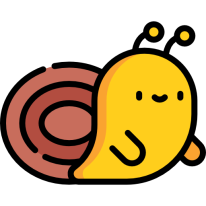 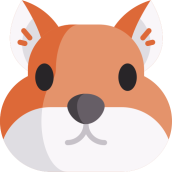 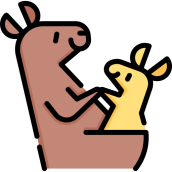 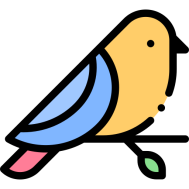 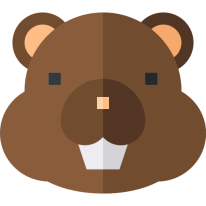 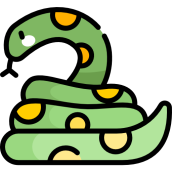 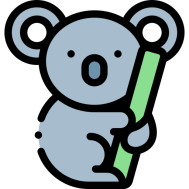 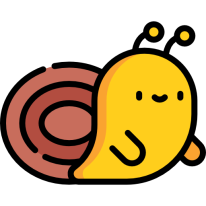 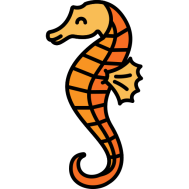 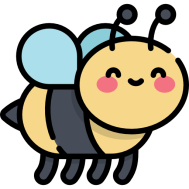 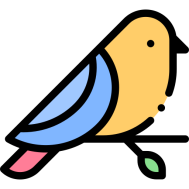 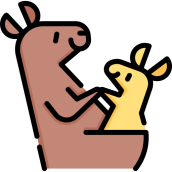 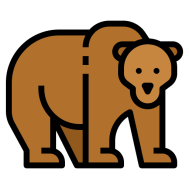 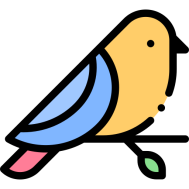 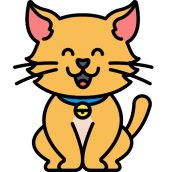 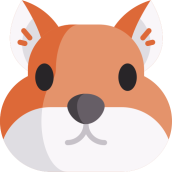 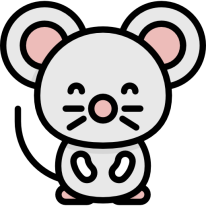 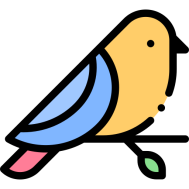 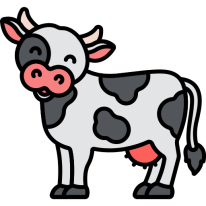 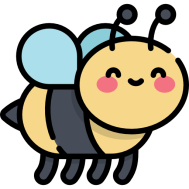 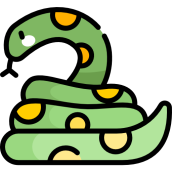 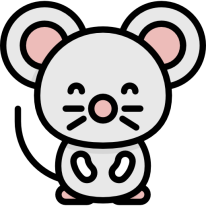 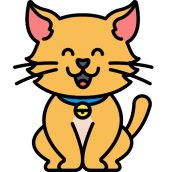